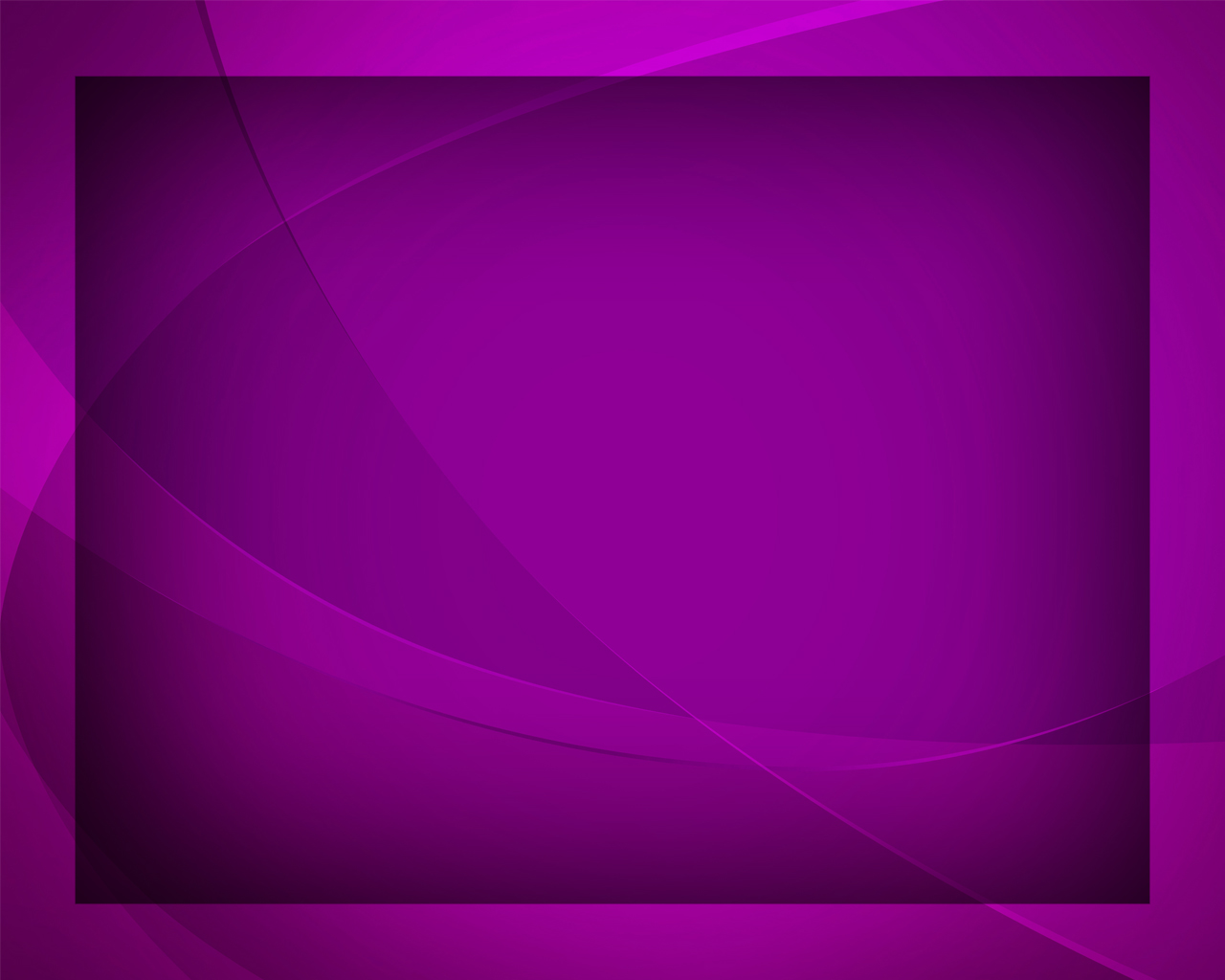 Кто побеждает
Гимны надежды №253
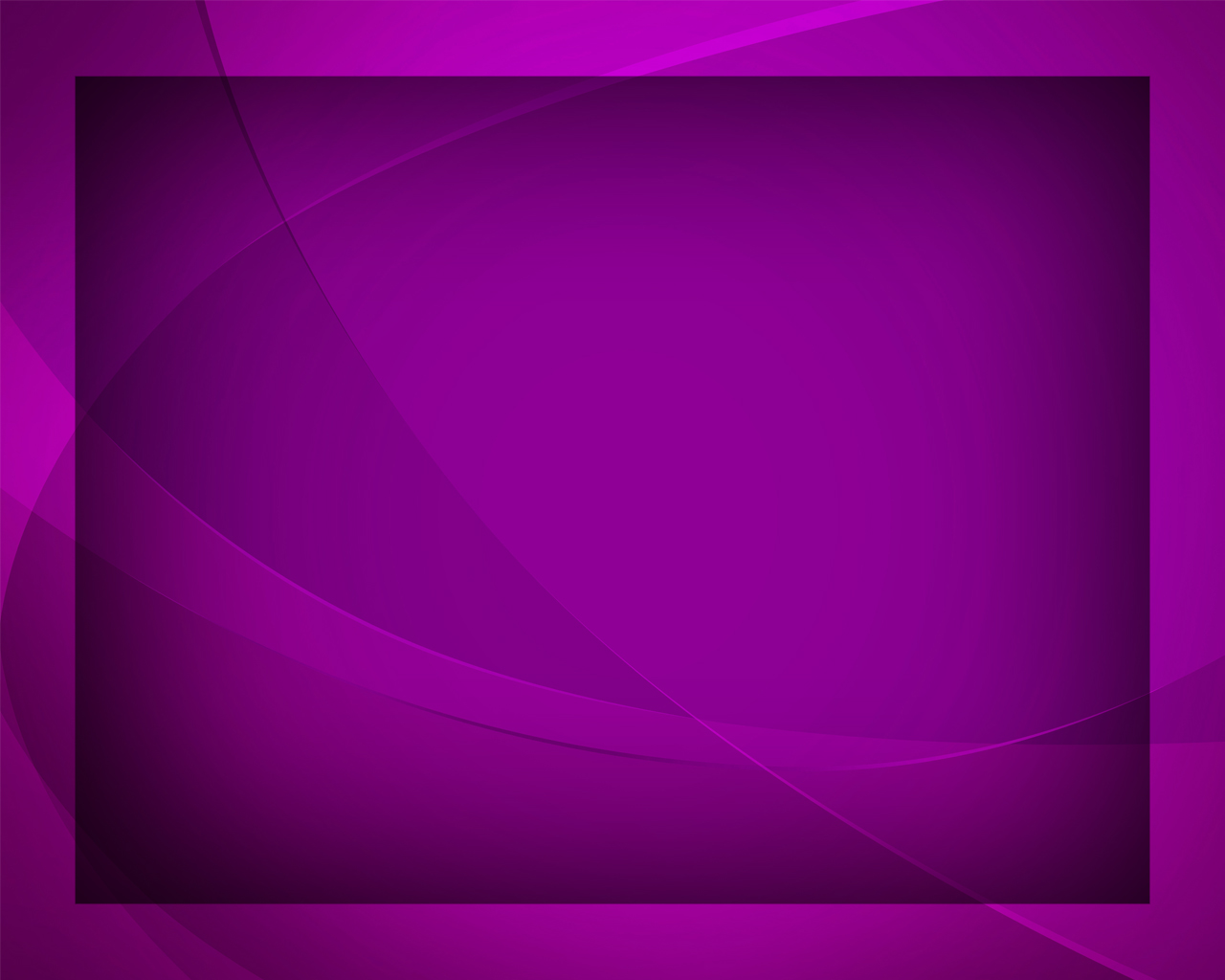 Кто побеждает,
 тот от древа жизни 
Однажды вкусит чудный, 
славный плод,
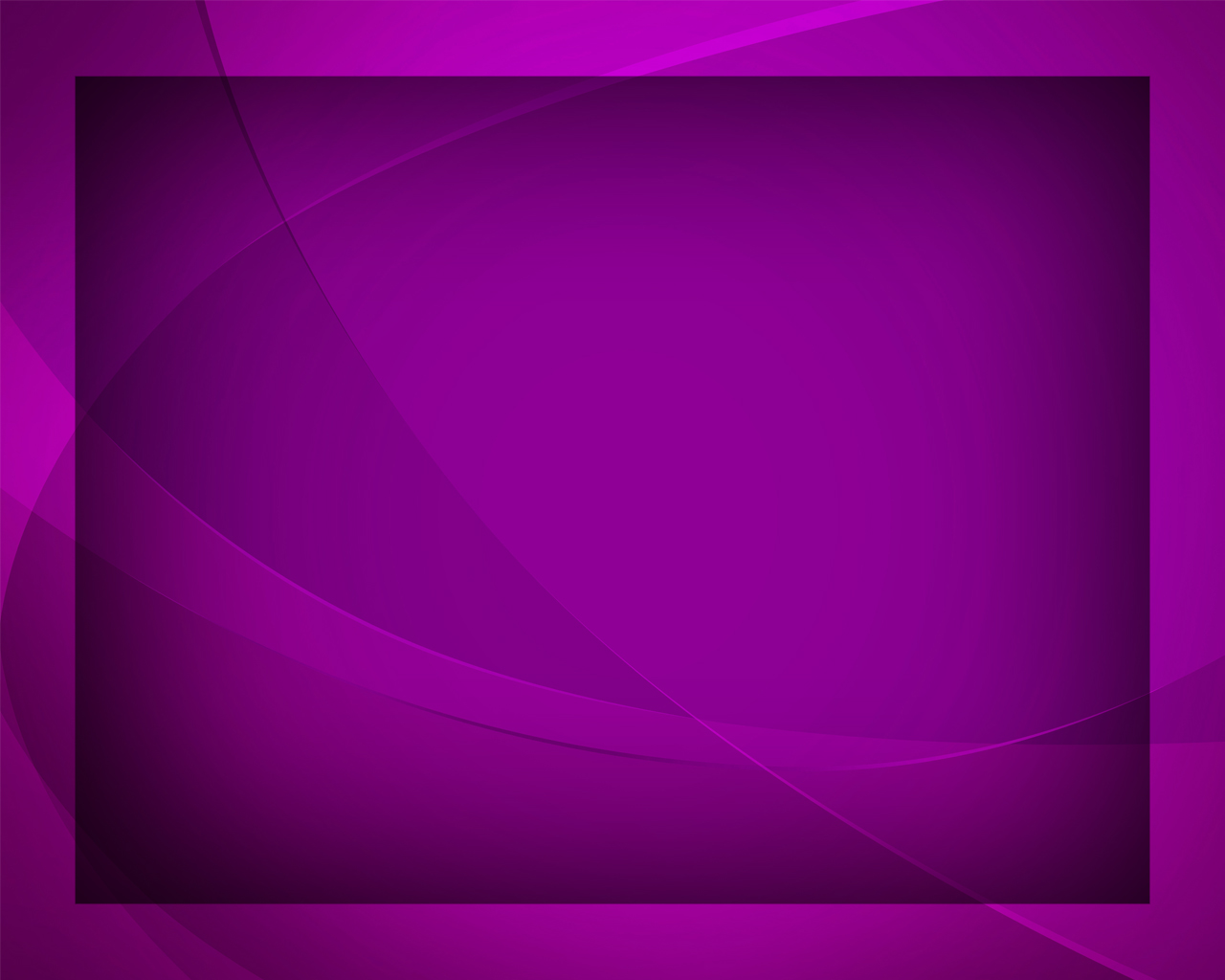 А побеждает тот, кто в Боге сильном 
Находит верой твёрдый 
свой оплот.
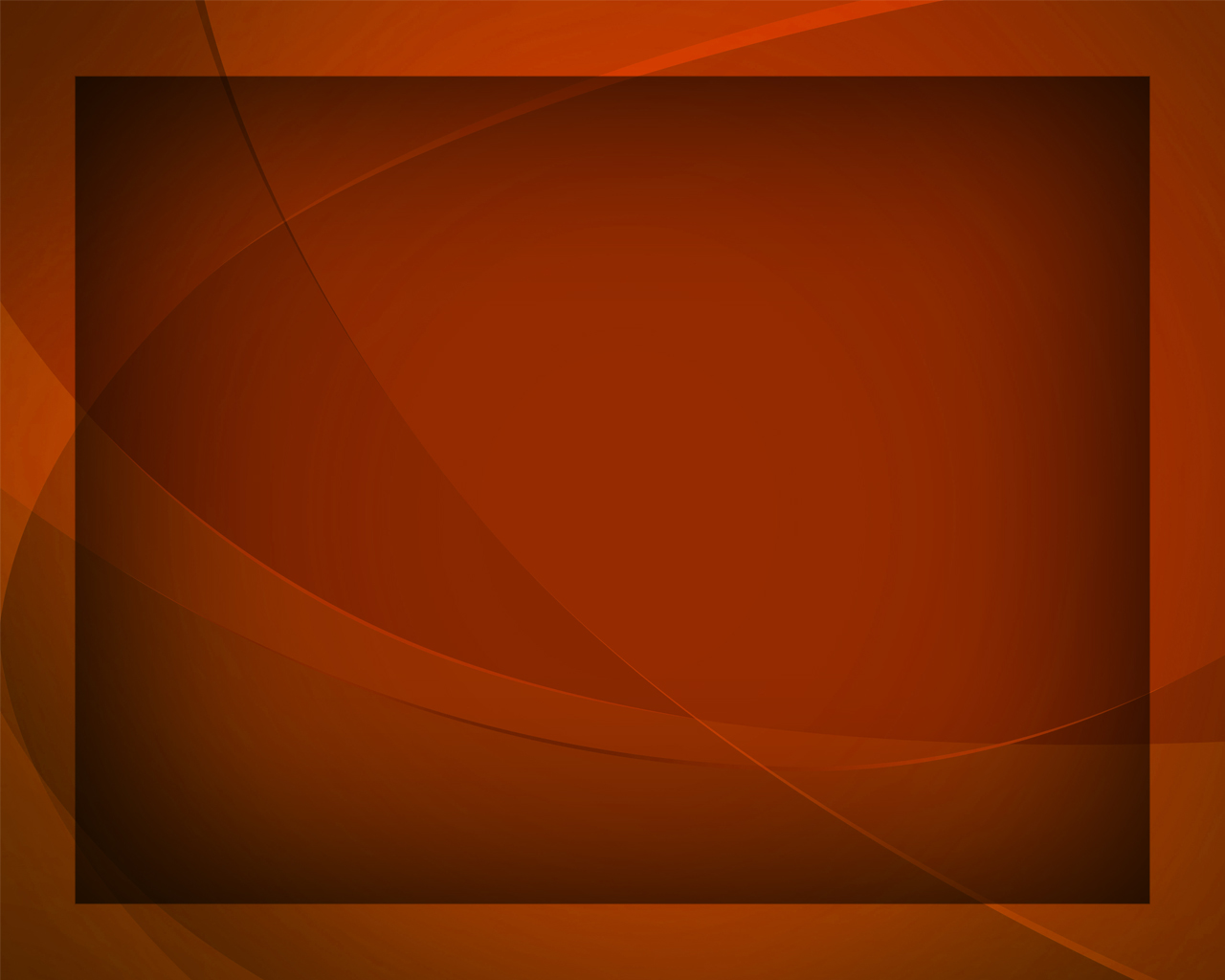 Кто побеждает, 
Тот песнь победы 
Петь будет в небе
Пред Творцом,
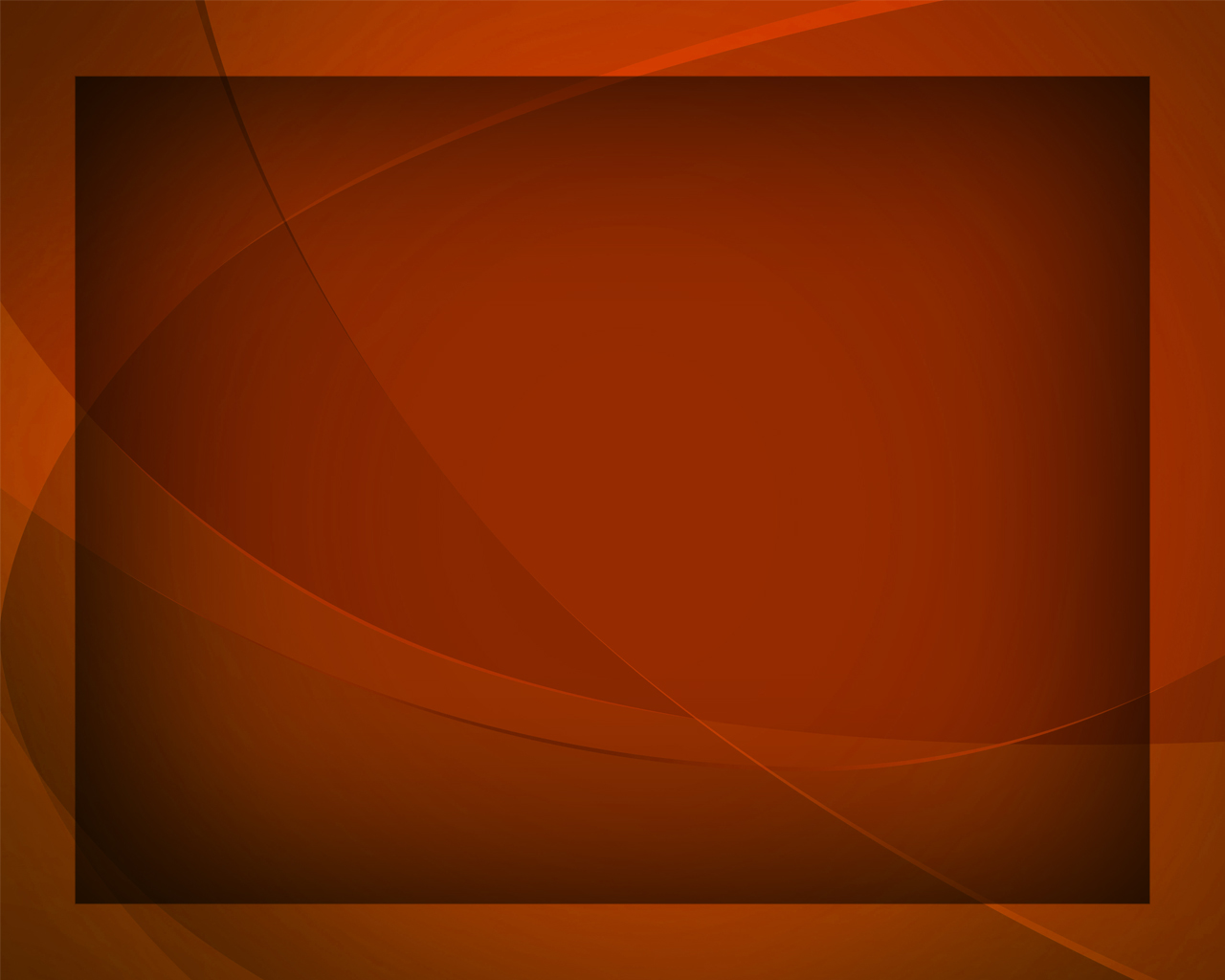 Петь будет в небе
Пред Творцом.
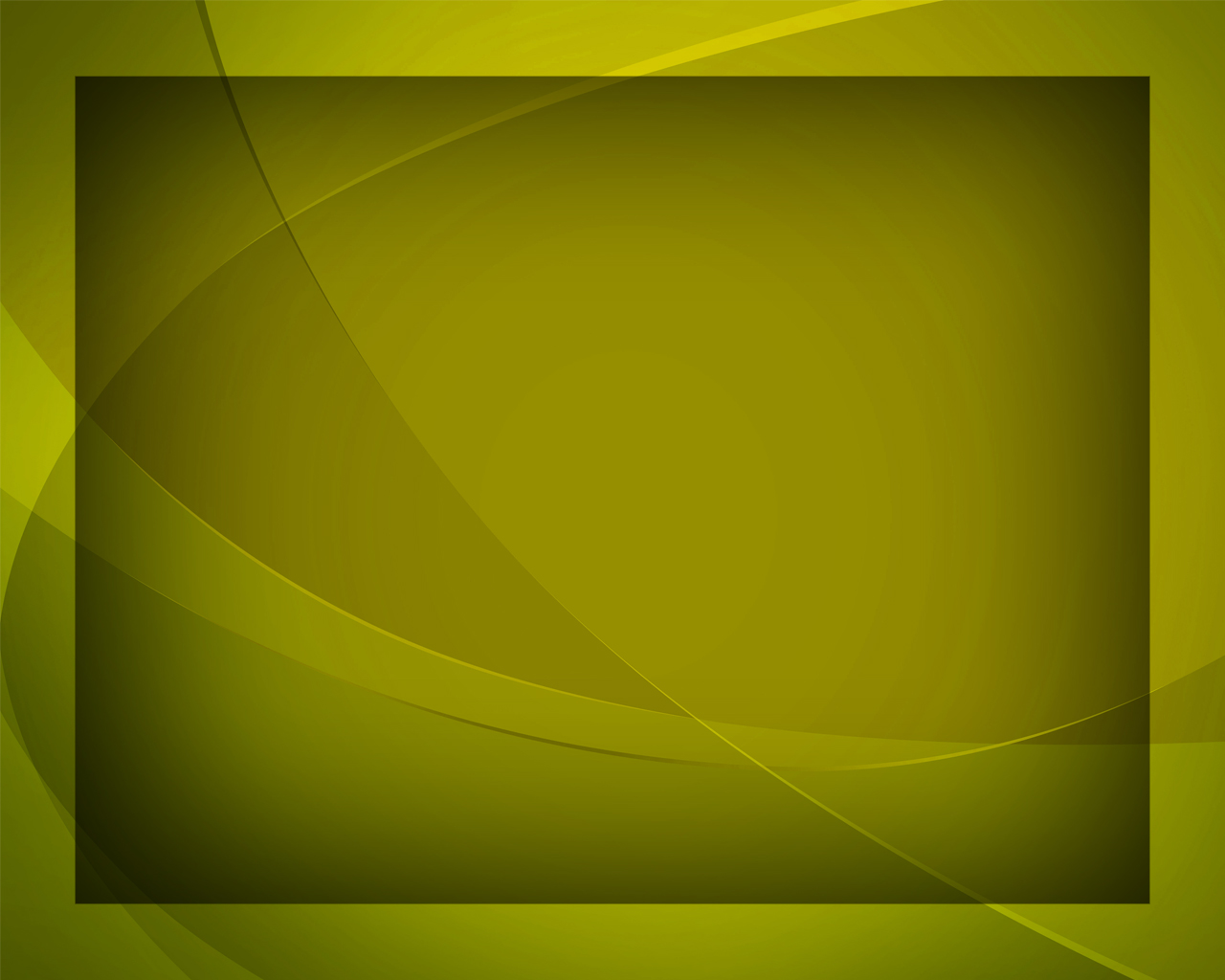 Кто побеждает мир живою верой
В святую Кровь, пролитую с креста,
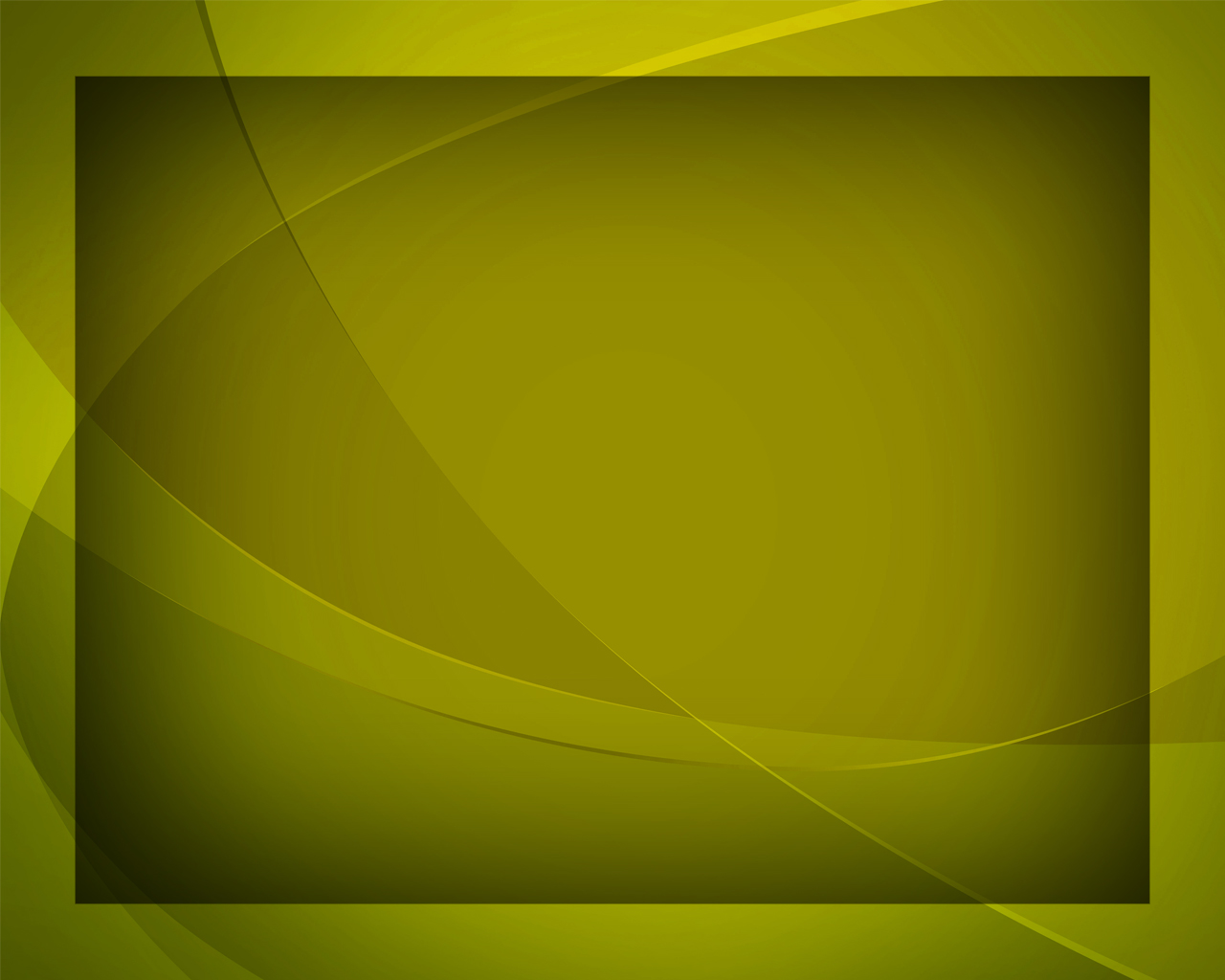 И в бурях жизни следует примеру 
Великого 
и кроткого Христа.
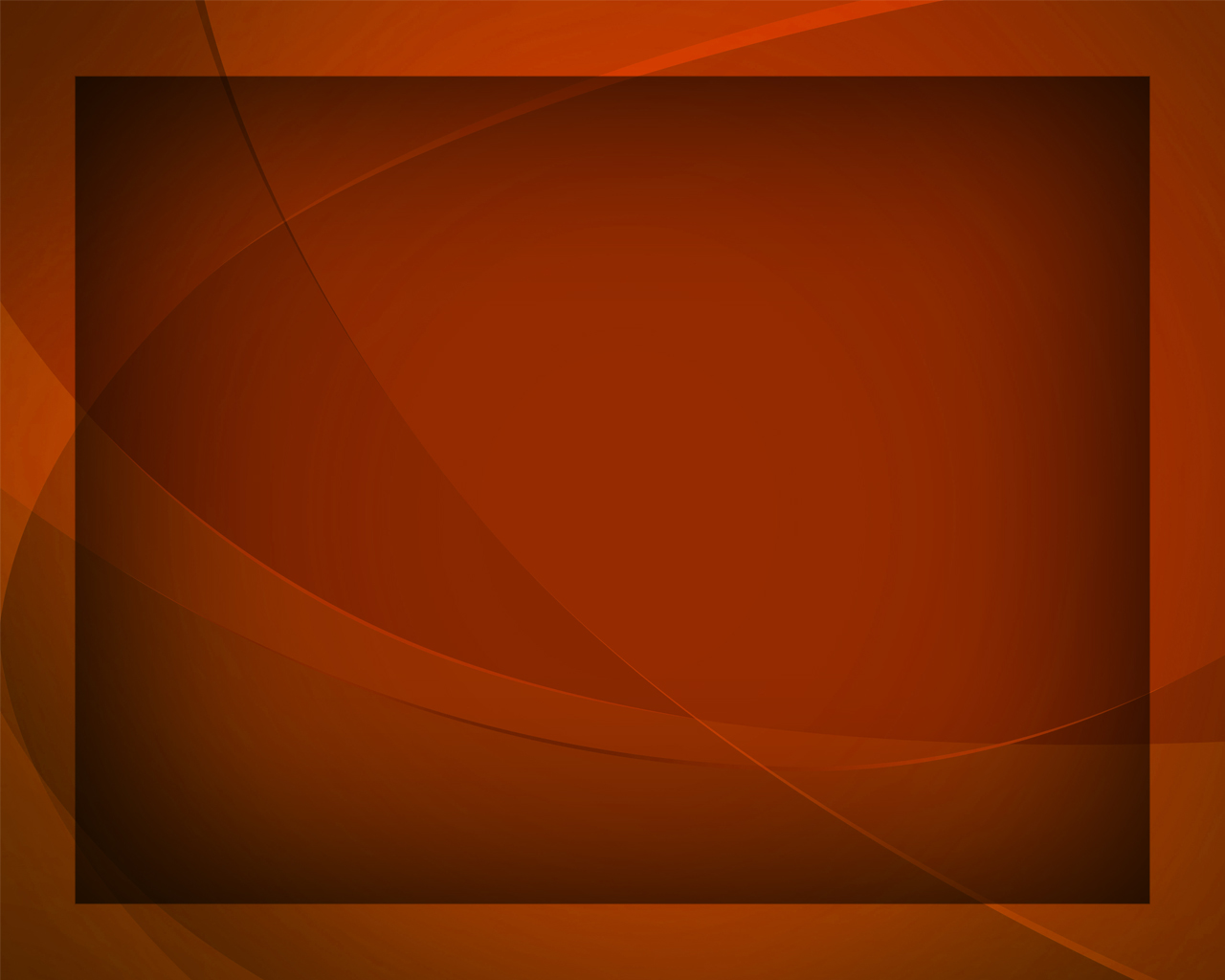 Кто побеждает, 
Тот песнь победы 
Петь будет в небе
Пред Творцом,
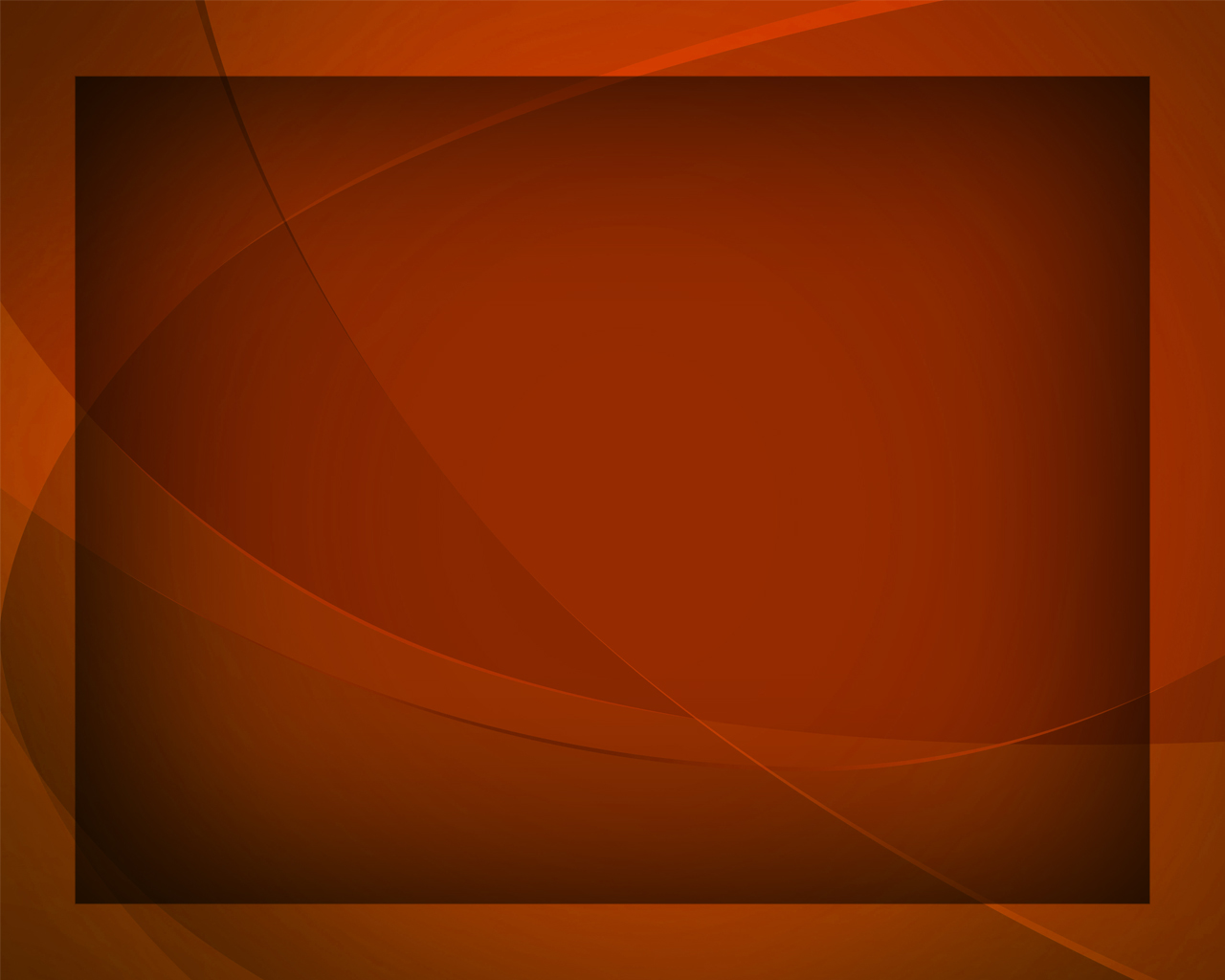 Петь будет в небе
Пред Творцом.
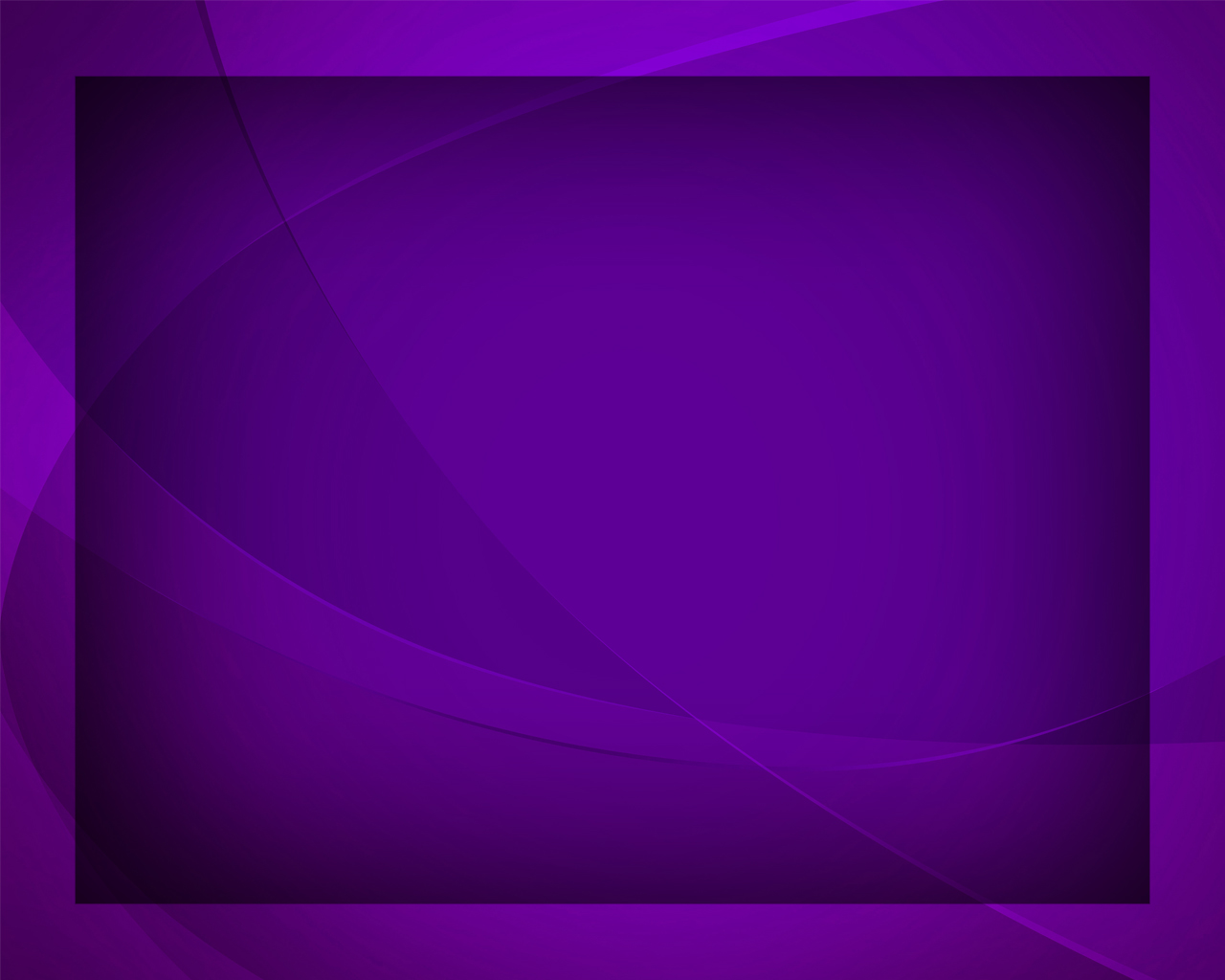 Кто силой Божьей грех свой побеждает 
И властвует над плотью суетной,
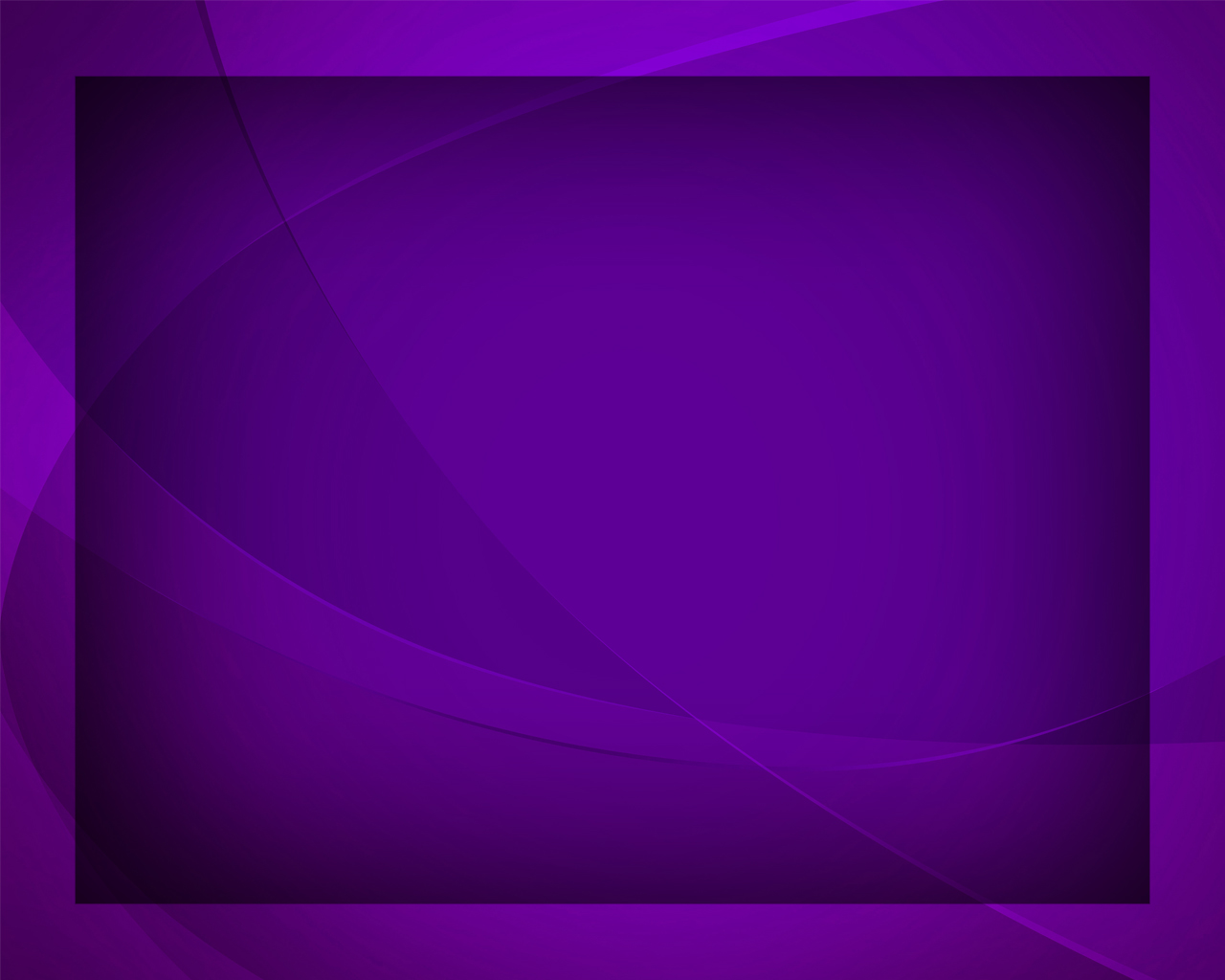 Того венец нетленный ожидает
В краю небес,
 на родине святой.
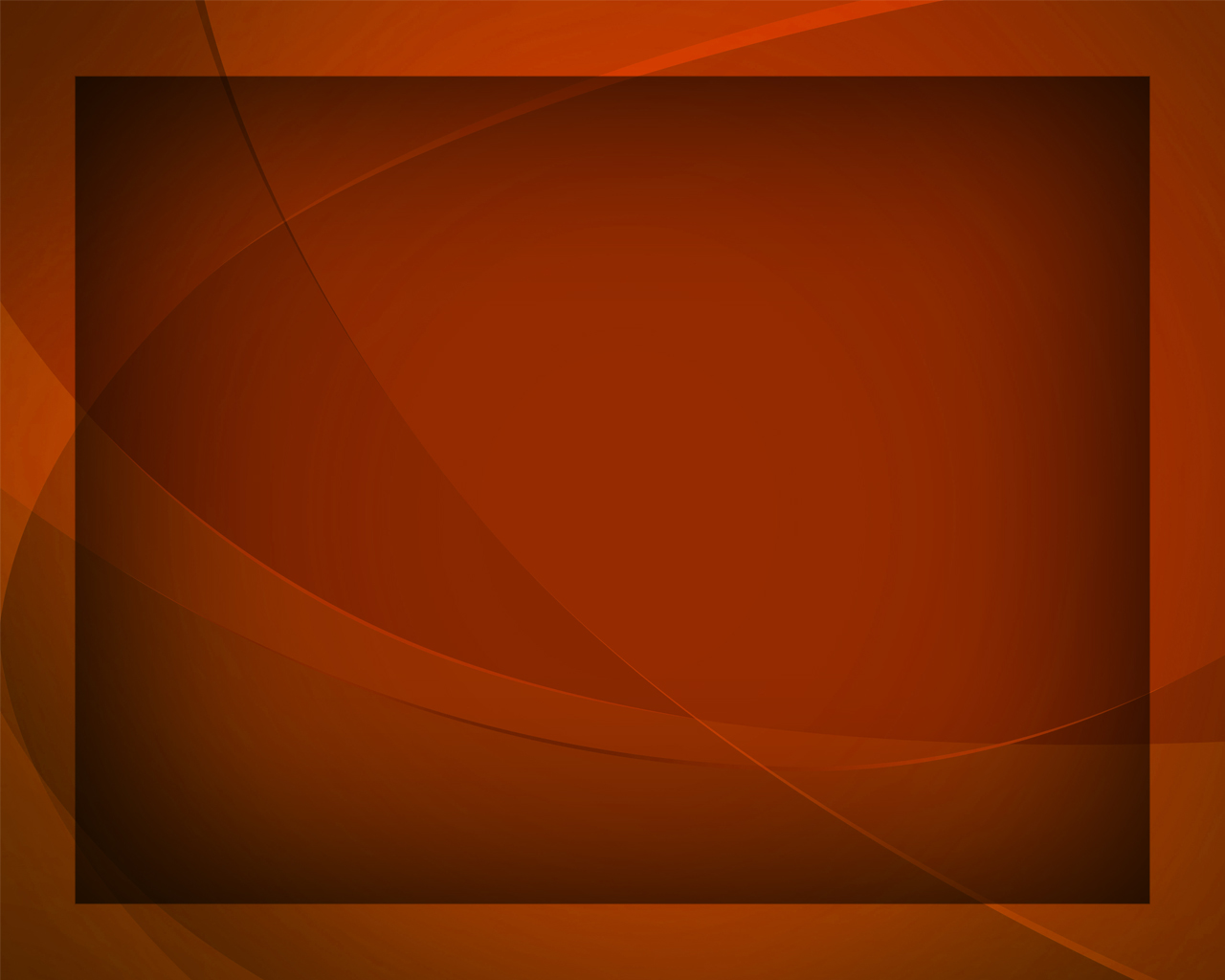 Кто побеждает, 
Тот песнь победы 
Петь будет в небе
Пред Творцом,
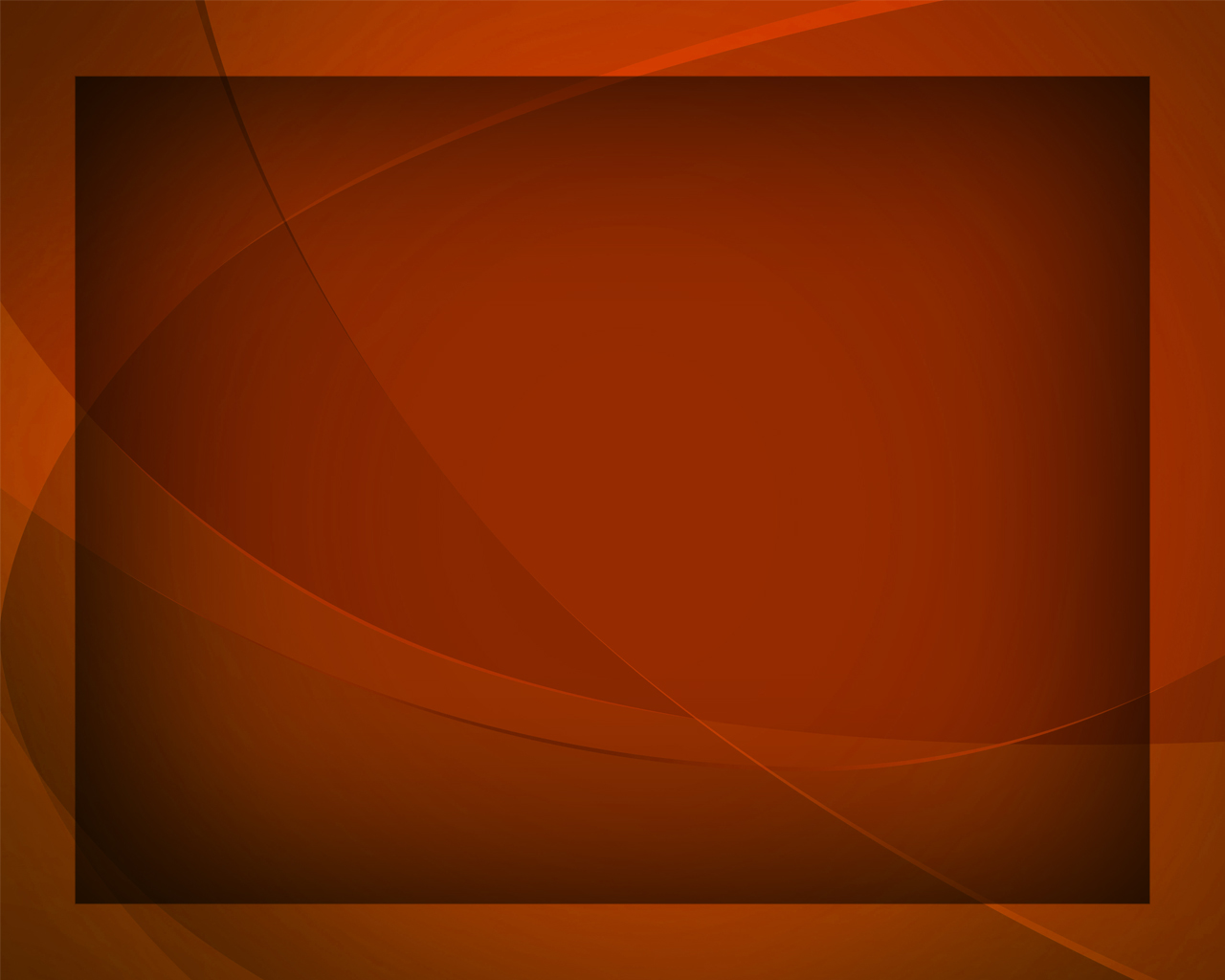 Петь будет в небе
Пред Творцом.
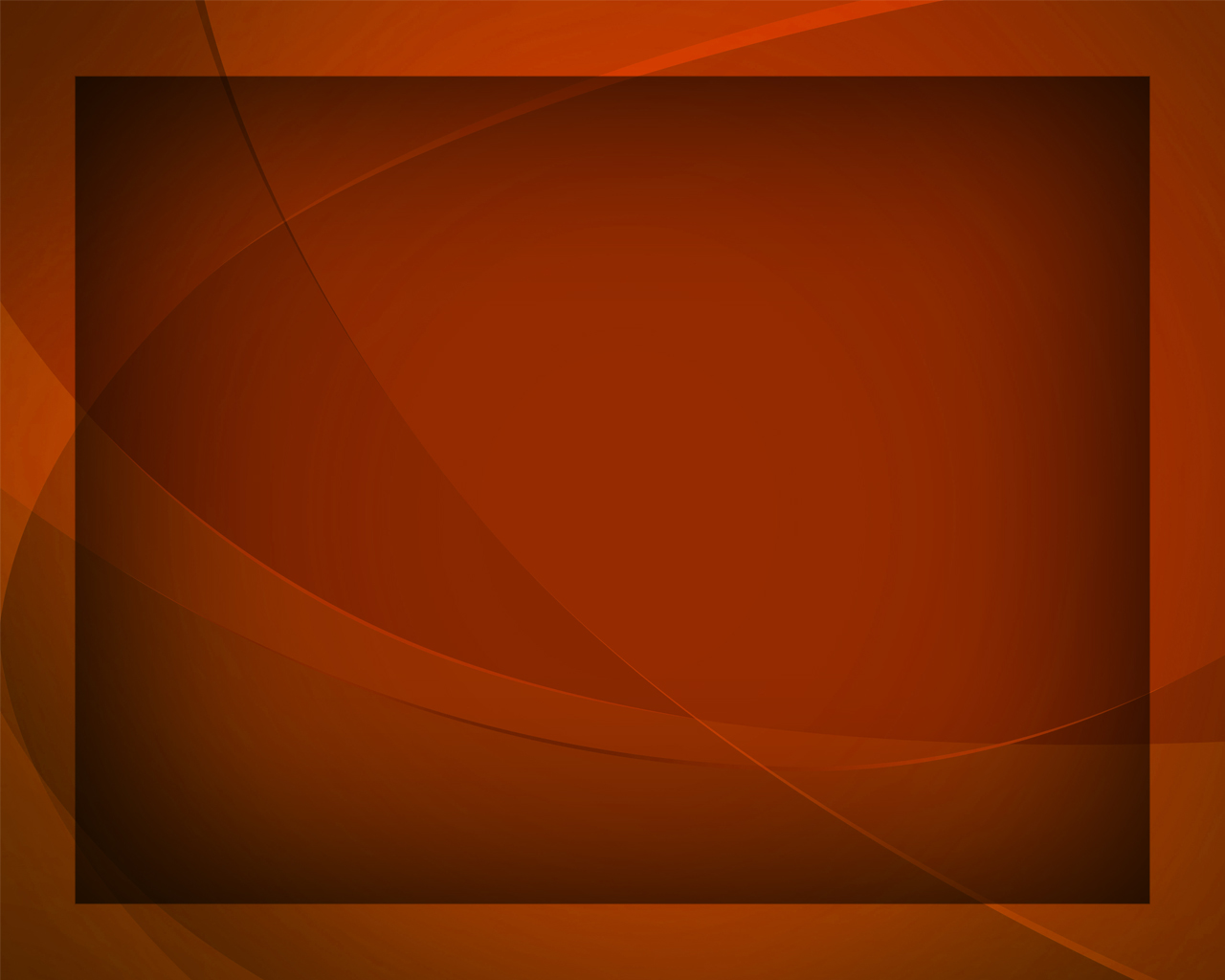